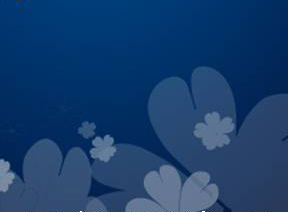 你真偉大
How Great Thou Art
S002
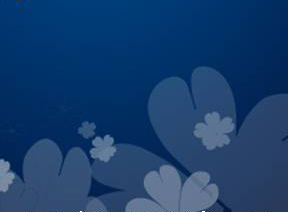 主啊我神  我每逢舉目觀看
你手所造  一切奇妙大工
看見星宿  又聽到隆隆雷聲
你的大工  遍滿了宇宙中
O Lord my God, When I in awesome wonder,Consider all the worlds Thy Hands have made;I see the stars, I hear the rolling thunder,Thy power throughout the universe displayed.
How great thou art 1/3
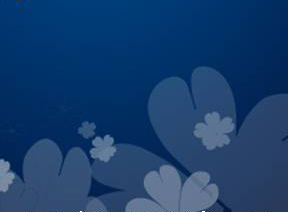 我靈歌唱   讚美救主我神
你真偉大  何等偉大
我靈歌唱  讚美救主我神
你真偉大  何等偉大
Then sings my soul, My Saviour God, to TheeHow great Thou art, How great Thou artThen sings my soul, My Saviour God, to TheeHow great Thou art, How great Thou art!
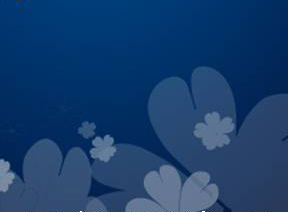 當我想到  神竟願差祂兒子
降世捨命  我幾乎不領會
主在十架  甘願背我的重擔
流血捨身  為要赦免我罪
And when I think, that God, His Son not sparingSent Him to die, I scarce can take it inThat on the Cross, my burden gladly bearingHe bled and died to take away my sin
How great thou art 2/3
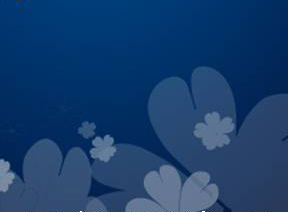 我靈歌唱   讚美救主我神
你真偉大  何等偉大
我靈歌唱  讚美救主我神
你真偉大  何等偉大
Then sings my soul, My Saviour God, to TheeHow great Thou art, How great Thou artThen sings my soul, My Saviour God, to TheeHow great Thou art, How great Thou art!
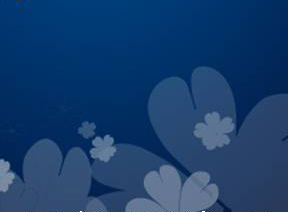 當主再來   歡呼聲響徹天空
何等喜樂  主接我回天家
我要跪下   謙恭的崇拜敬奉
並要頌揚   神啊你真偉大
When Christ shall come, with shout of acclamation,And take me home, what joy shall fill my heart.Then I shall bow, in humble adoration,And then proclaim: My God, how great Thou art!
How great thou art 3/3
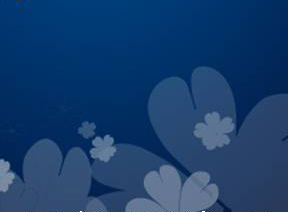 我靈歌唱   讚美救主我神
你真偉大  何等偉大
我靈歌唱  讚美救主我神
你真偉大  何等偉大
Then sings my soul, My Saviour God, to TheeHow great Thou art, How great Thou artThen sings my soul, My Saviour God, to TheeHow great Thou art, How great Thou art!